رقم 10
10
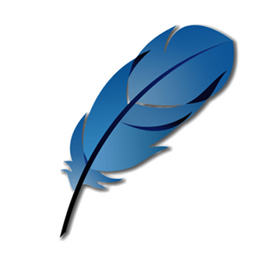 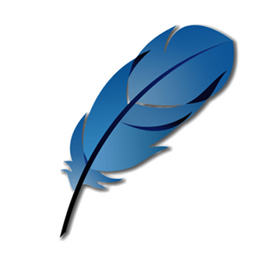 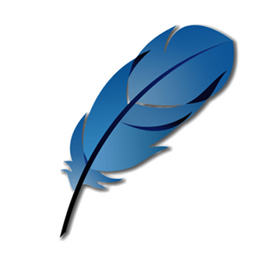 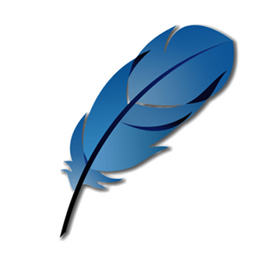 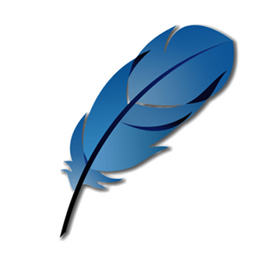 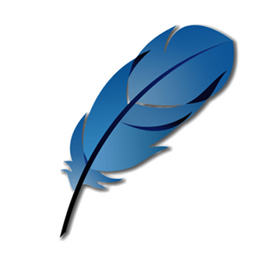 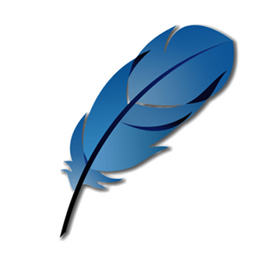 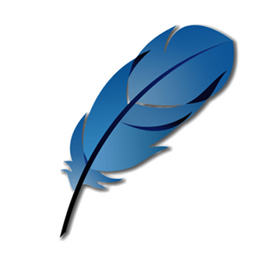 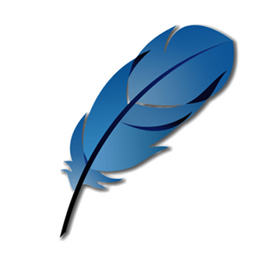 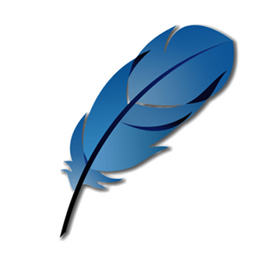 رقم 9
9
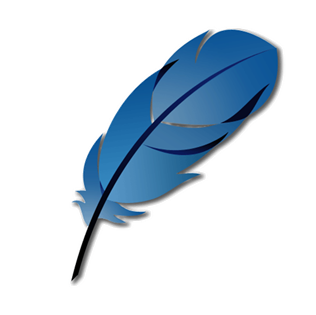 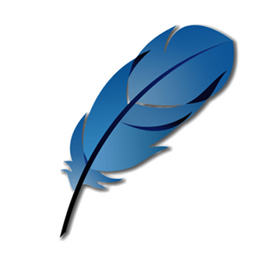 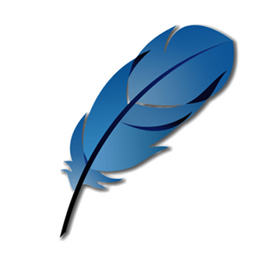 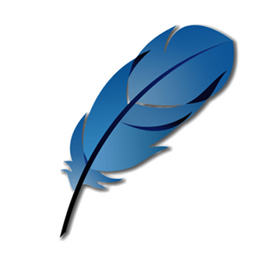 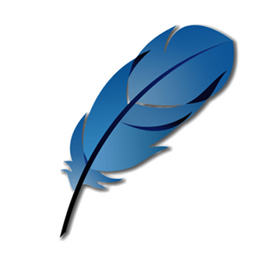 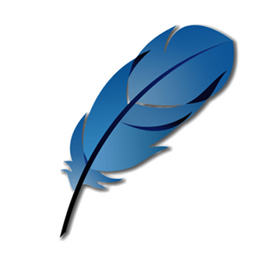 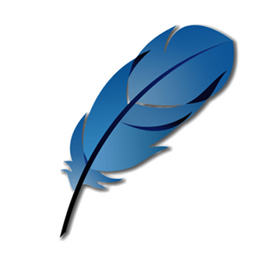 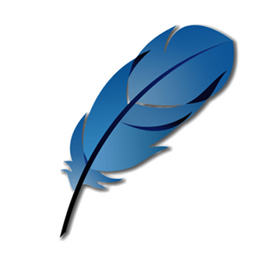 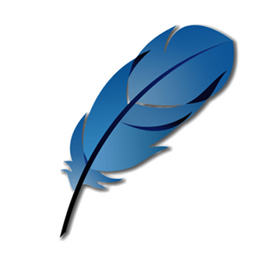 رقم ثمانية
8
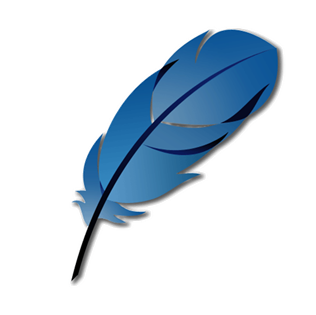 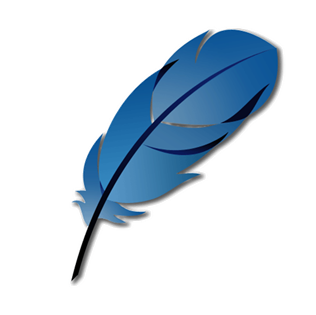 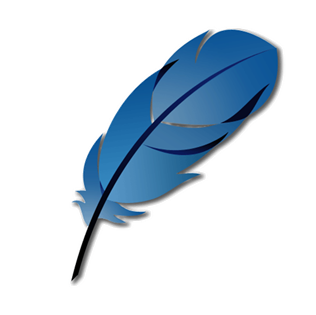 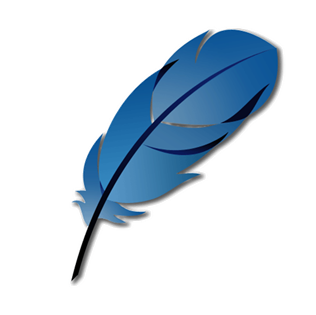 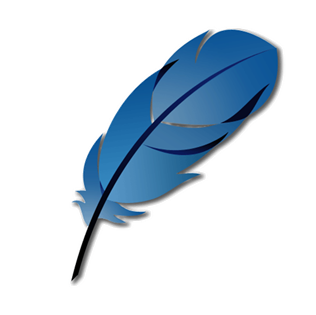 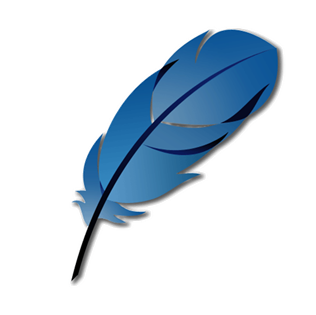 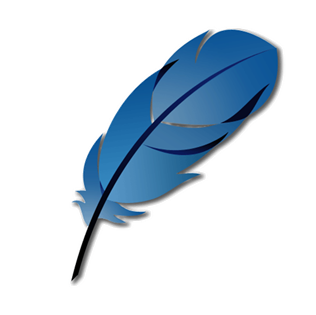 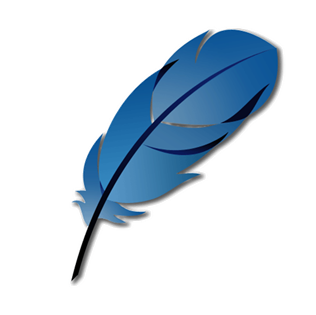 رقم 7
7
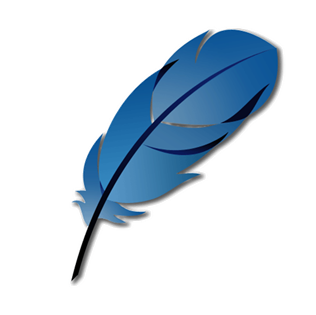 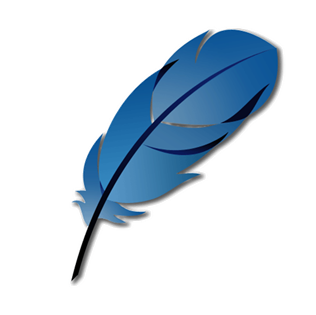 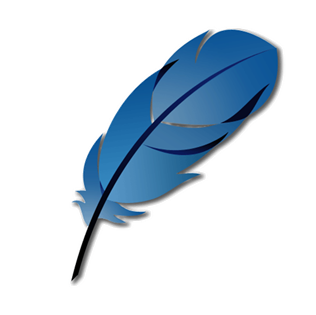 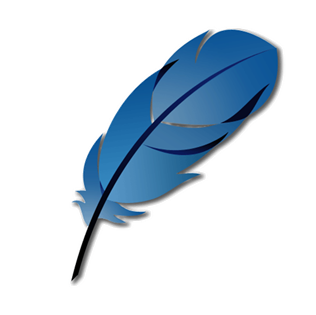 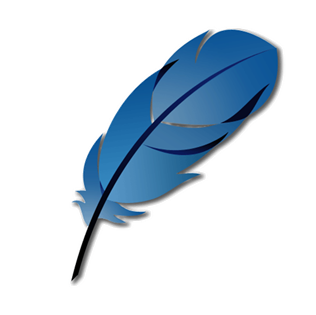 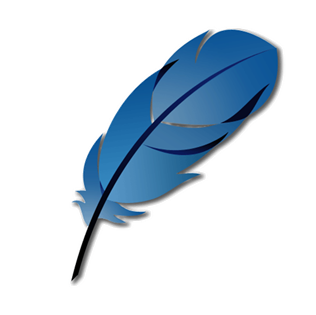 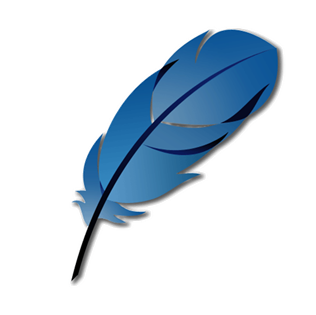 رقم 6
6
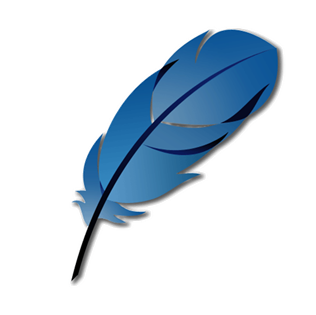 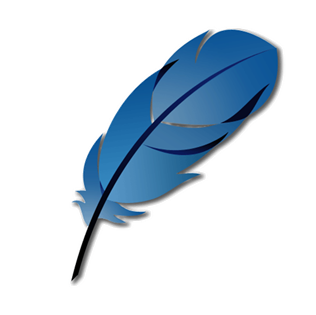 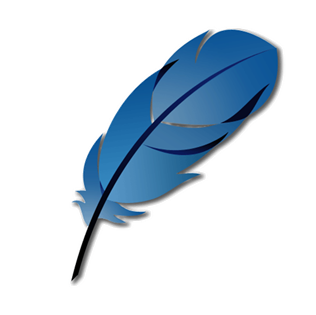 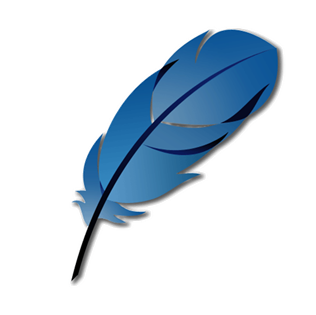 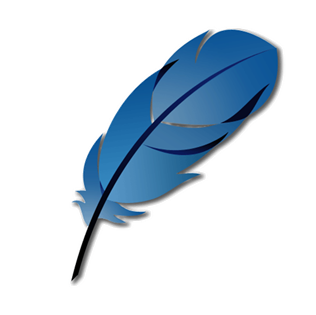 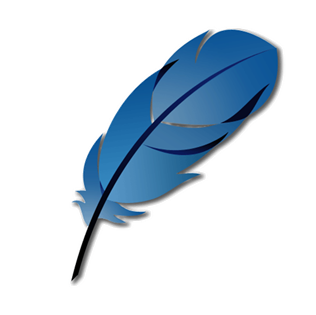 رقم 5
5
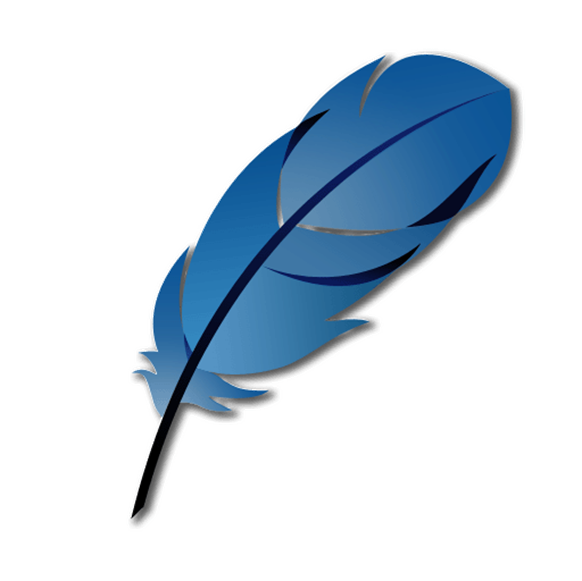 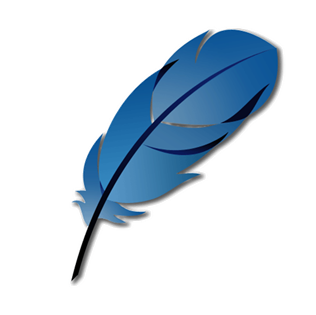 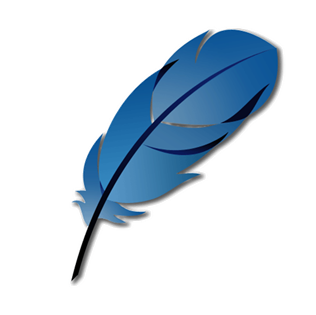 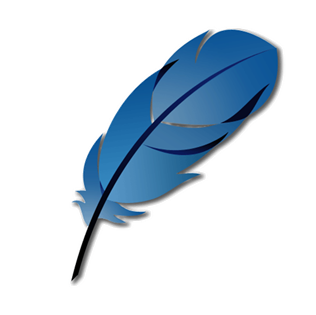 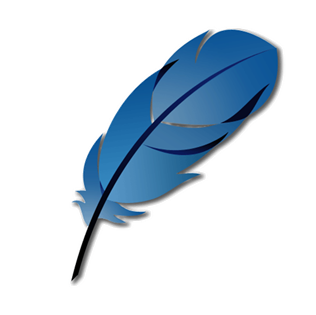 رقم 4
4
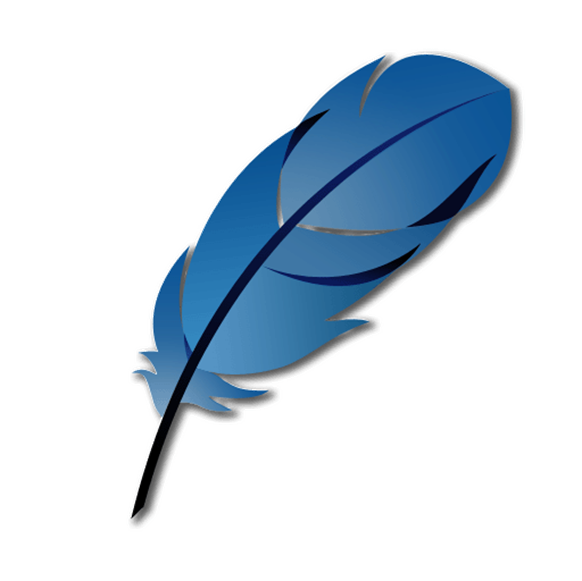 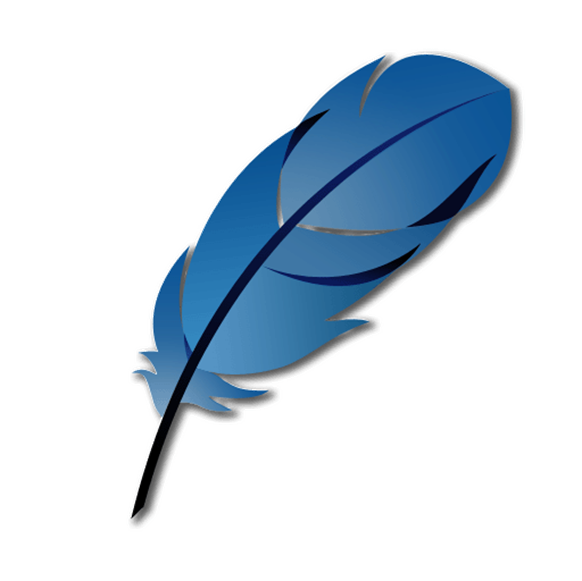 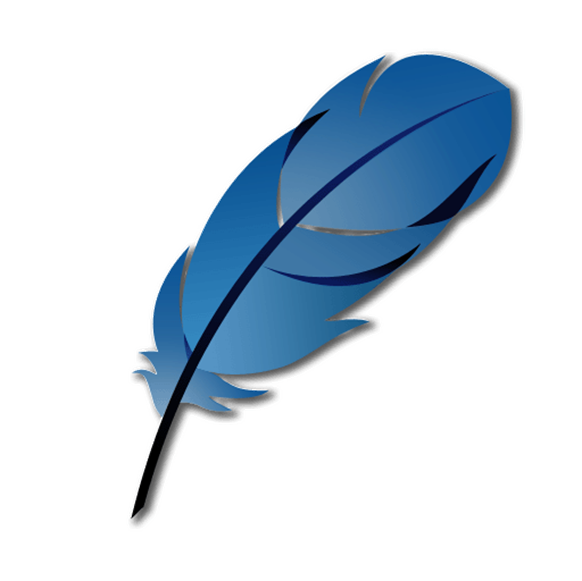 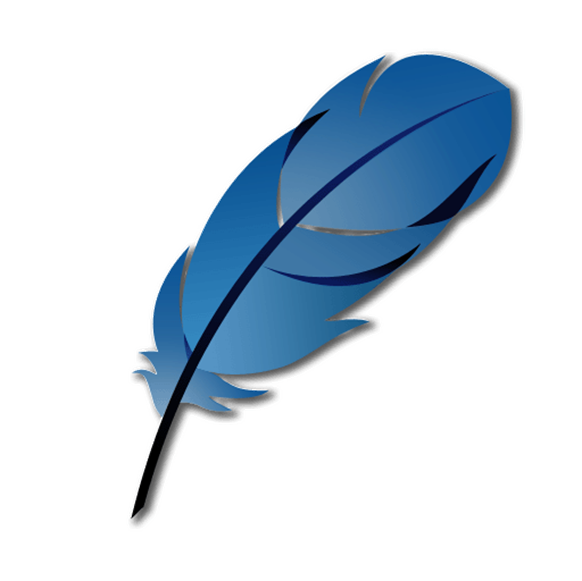 رقم ثلاثة
3
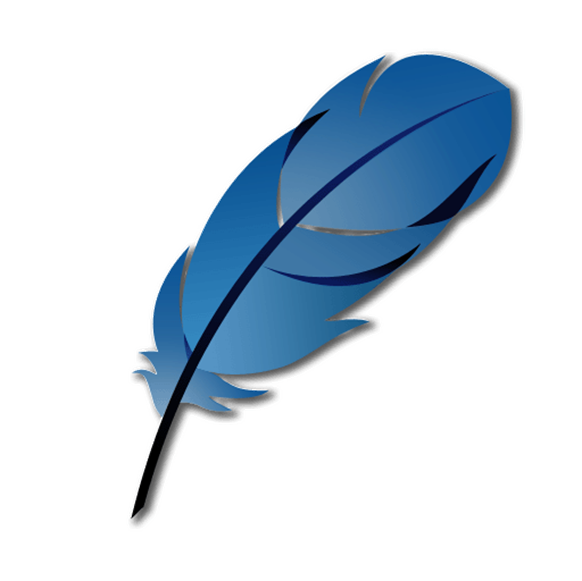 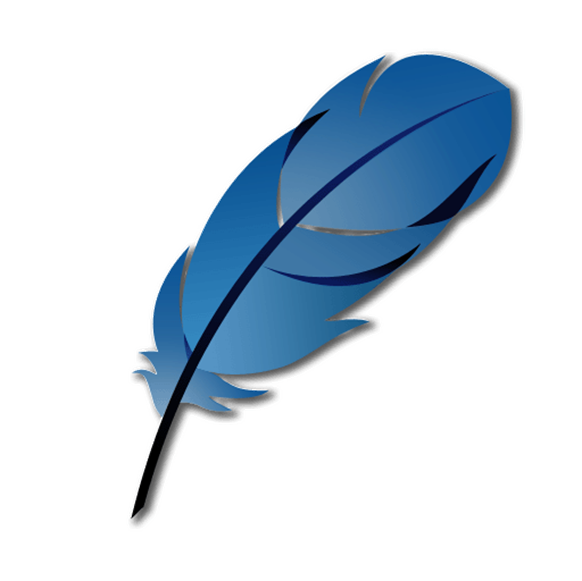 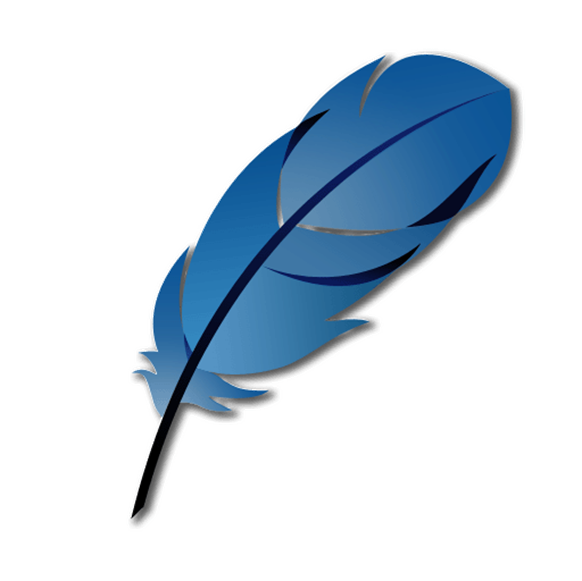 رقم اثنان
2
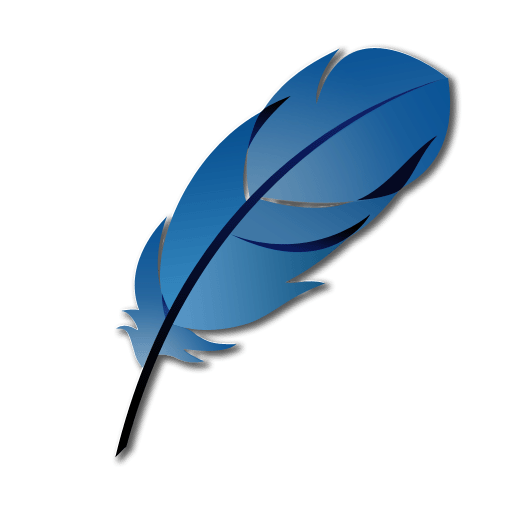 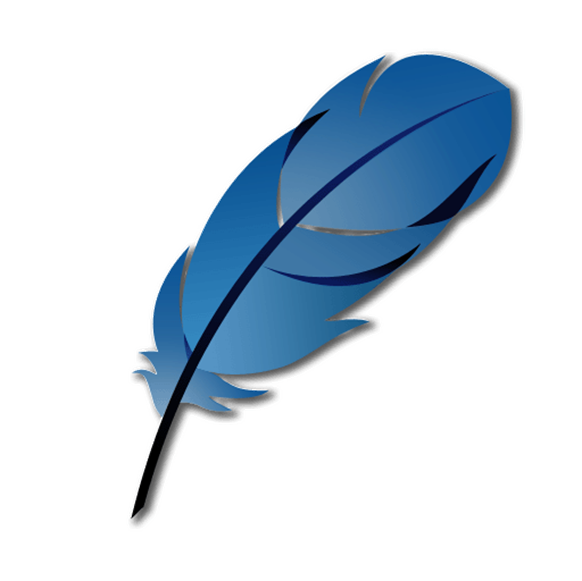 رقم واحد
1
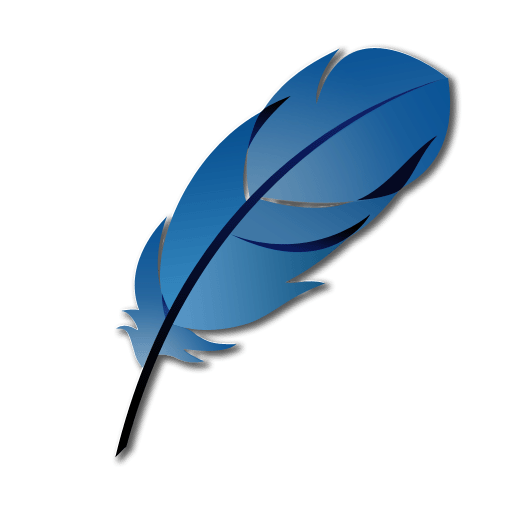